The Permanency of the Digital Footprint
Grade 6-8 Etiquette Lesson #1
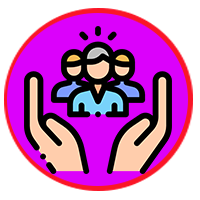 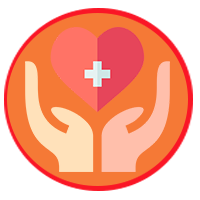 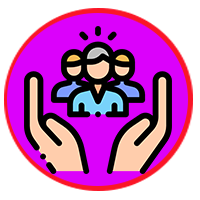 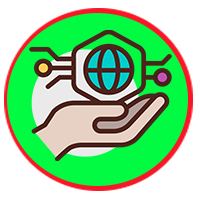 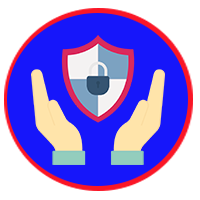 Digital Wellness – Big Idea
Ensure students, at every grade level, have the tools, resources, and skills to interact personally, socially, and educationally in the real world and in digital spaces.  
 
Encourage all students to make safe, healthy, and positive decisions to live a digitally balanced life in our technology-rich world.
Preparation
Video:  Protecting Your Online Rep:  Link in Slide #6
Digital Footprint definition:   Slide #7
Print Graphic Novel:  Link in Slide #8
Watch Jig Saw Method (Background):  Link in Slide #8
Print Data Trail Chart:  Link in Slide #9
Video:  Information, Once it’s Out There:  Link in Slide #10
4
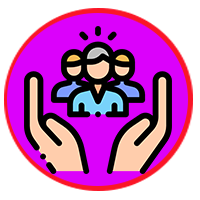 Learning intentions 3-1Increased use of social media sites have greatly enlarged not only the size of the digital footprint but the possibility of leaving one that may not be the best
Digital tattoo
Understand how posting many little details can paint a big picture of who you are
Explain why it can be impossible to delete a picture or comment once it has been posted online
Suggest strategies to better protect privacy and navigate privacy issues in the online world
Learn to be aware of the potential privacy risks of new digital communications technologies, such as those used for online gaming
5
ACTIVATE - Video
Watch the video below by clicking on the image.
Protecting Your Online Rep
4:42
ACTIVATE - DEFINE
What is a “digital footprint”?  
Why is it so important that we are careful in what we “leave behind” (post, share, sites we visit, people we communicate with) ?
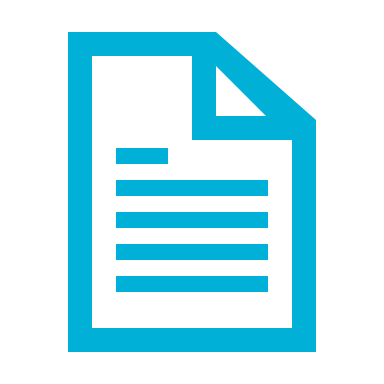 Jig Saw Recording Sheet
Acquire – JIG SAW
Hand out the “Social Smarts” graphic novel.  Provide time for students to read.
Divide students into four groups and provide the following discussion material for them. 
Using the Jig Saw method, have the students share their discussion material with each of the groups.
Group A: Discuss what steps you can take to make sure that you have control of your online information. Why is it important to lock privacy settings and set strong passwords?
Group B: Discuss how you can make sure that the information you post doesn’t give the wrong impression of who you are in real life. What sort of information is best left offline?
Group C: Discuss how you can learn about privacy risks of new technologies, such as online gaming devices, before you use them.
Group D: Discuss the importance of taking steps to protect your privacy on mobile devices.
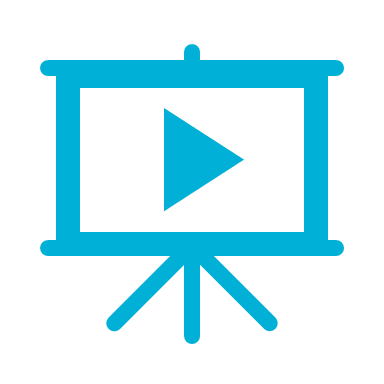 Jig Saw Method
How much information could someone learn about you if you left your mobile phone on the bus and it wasn’t protected?
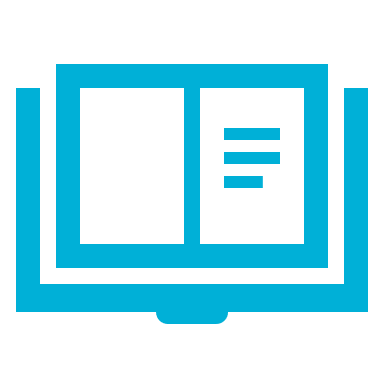 Graphic Novel
8
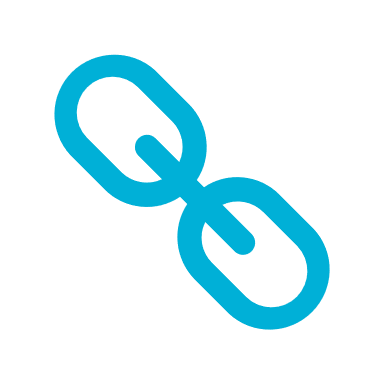 Example – Daily Data Trail
Apply – Brainstorm/Complete
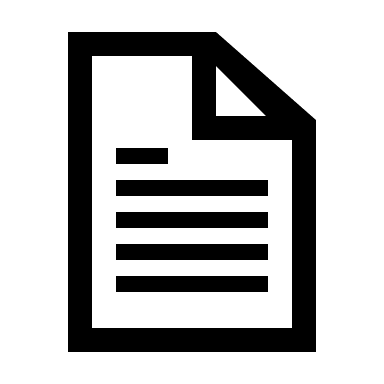 Data Trail Chart
Activity
Time
Information collected
Using the worksheet provided, create a timeline of your screen time activity use for ONE FULL DAY.  
Indicate the TIME, the ACTIVITY (reason why – text, phone call, social media post, picture, downloading an app, listening to music, using phone to pay online, web surfing, using online app, purchasing items online, etc) AND the type of INFORMATION that is collect and the IMPLICATIONs of this.  Use the example to provide some clarity.
SUMMARY – WATCH
Information is much like toothpaste, once it’s out there, you can’t put it back.
Click on the image to watch the video:
Information:  Once it’s Out there You Can’t Put it Back
(:40)
10
Teacher Notes